Дольменывыполнили ученики 5 класса МБОУ СОШ №5 Жук ЮлияПетренко ДаниилУчитель Британ И.В.
В конце 18 века казаки переселились на Кубань, они обнаружили древнейшие сооружения , из больших каменных глыб. Это строение было похоже на улей. Это сходство подтверждает круглое отверстие в здании.
У казаков было придание, что эти строения были домами богатырей. Так они считали , так как одна плита была толщиной в 40 сантиметров. Такие дома назывались богатырскими хатками. У Адыгейцев было своё мнение на этот счёт. Адыгейцы считали что великаны построили эти дома для карликов ,испов,  именно по этому они называли это сооружение испун .
Что же, такое на самом деле дольмен .  Дольмен – это погребальное сооружение древних. Есть 4 вида дольменов : плиточные, составные, корытообразные и монолитные.  Плиточные- состоят  из шести плит. Составные- из нескольких плит выдолбленных в скале.  Корытообразные- из  3  плит.  Дольмен- монолит- выдолблен в скале.
Дольменая культура просуществовала довольно долго: с 2700 до 1400 года до нашей эры. Учёные вычислили что 1 дольмен   могли строить 150 человек за два года и к удивлению, найдено 2300 дольменов.
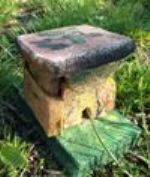 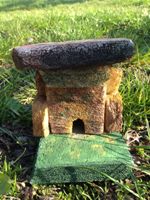 Наш макет дольмена
Спасибо за внимание!  Работа выполнена: Жук Юлией.
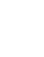